Skilager
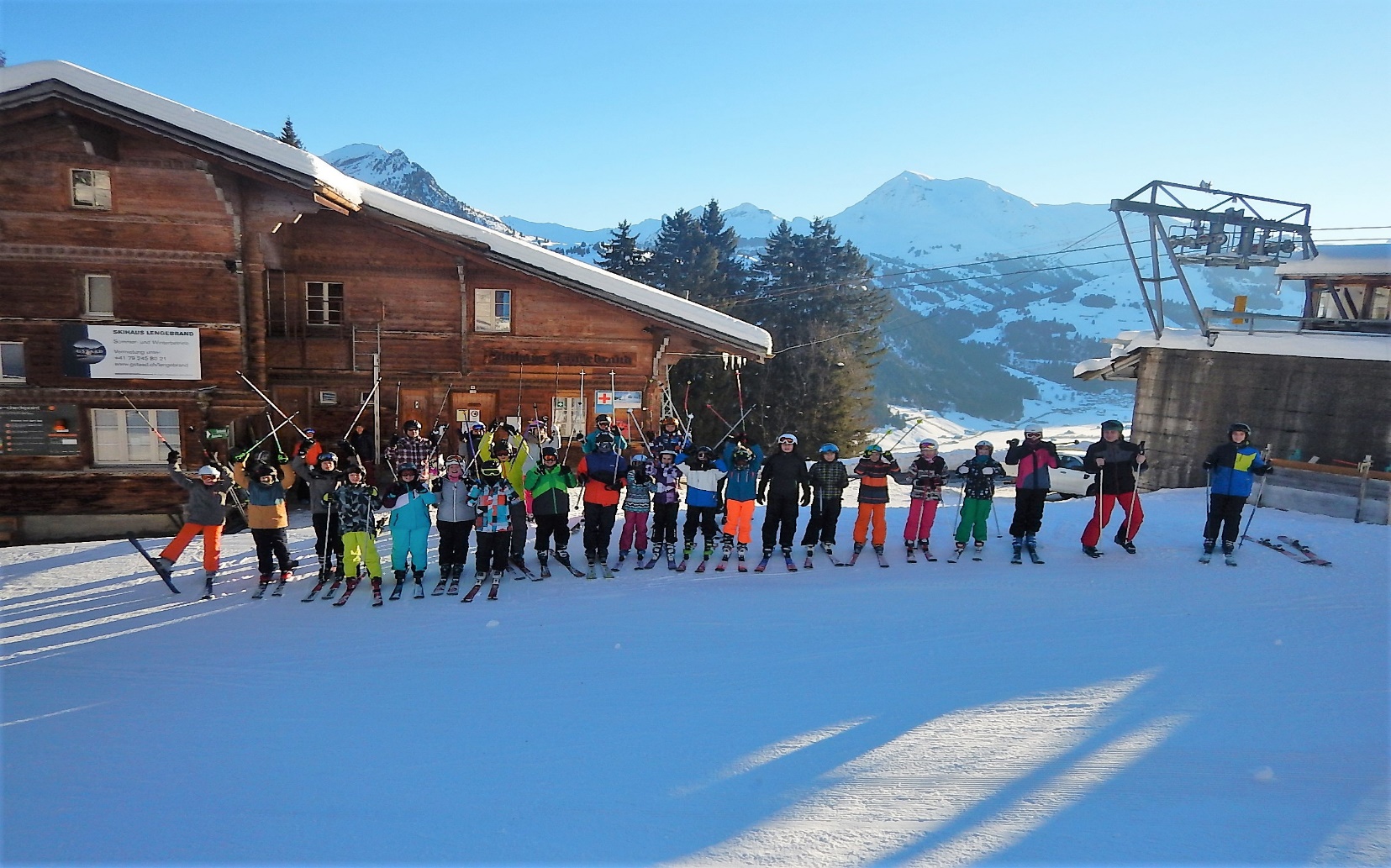 DIE ANKUNFT
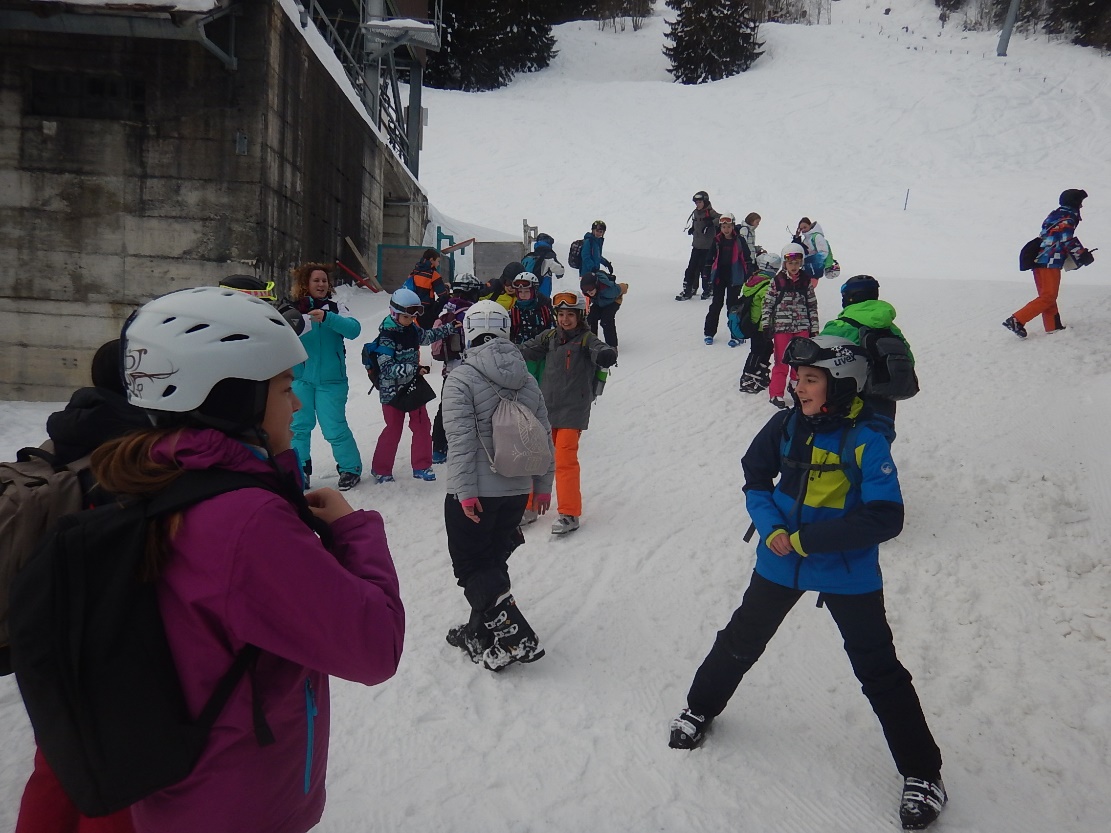 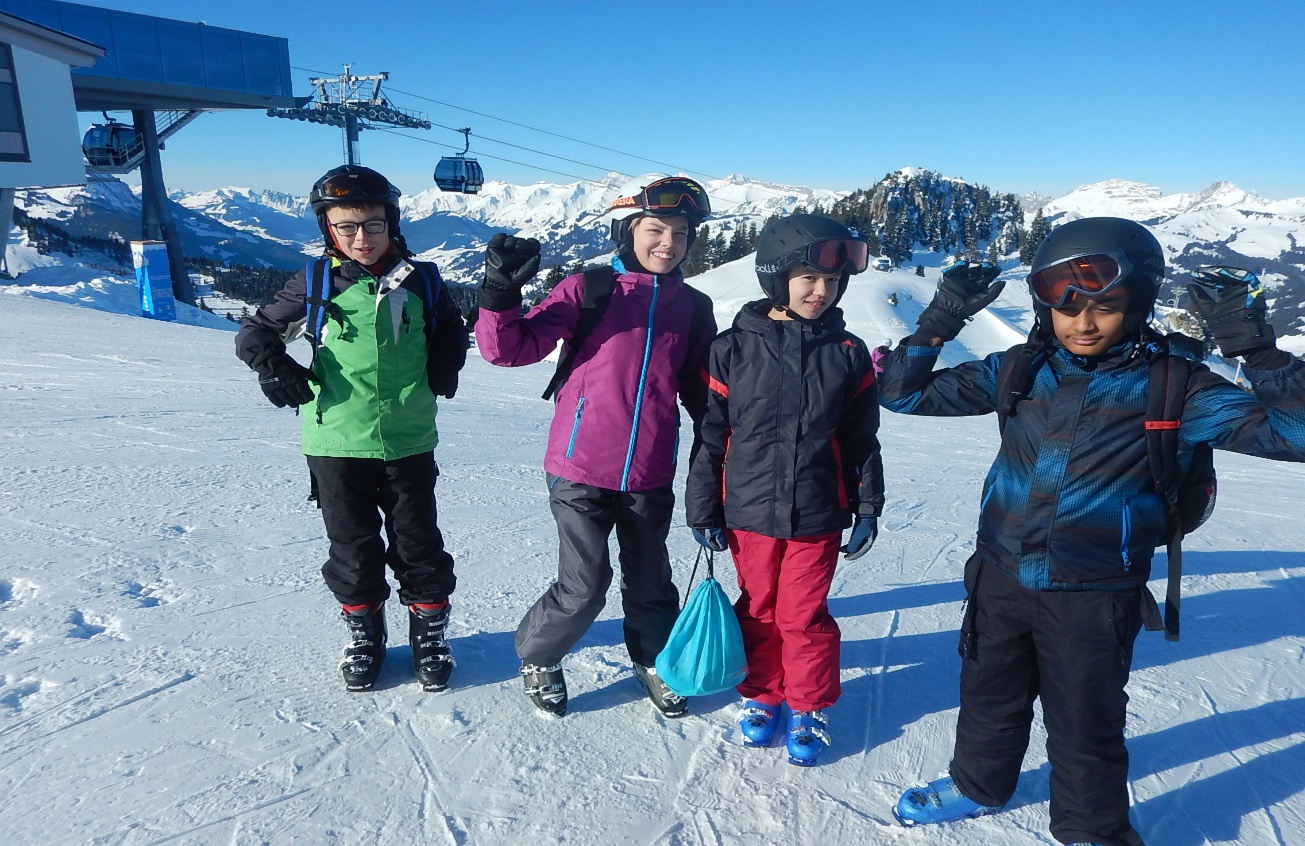 AUCH ANFÄNGER SIND REHNFAHRER !!!
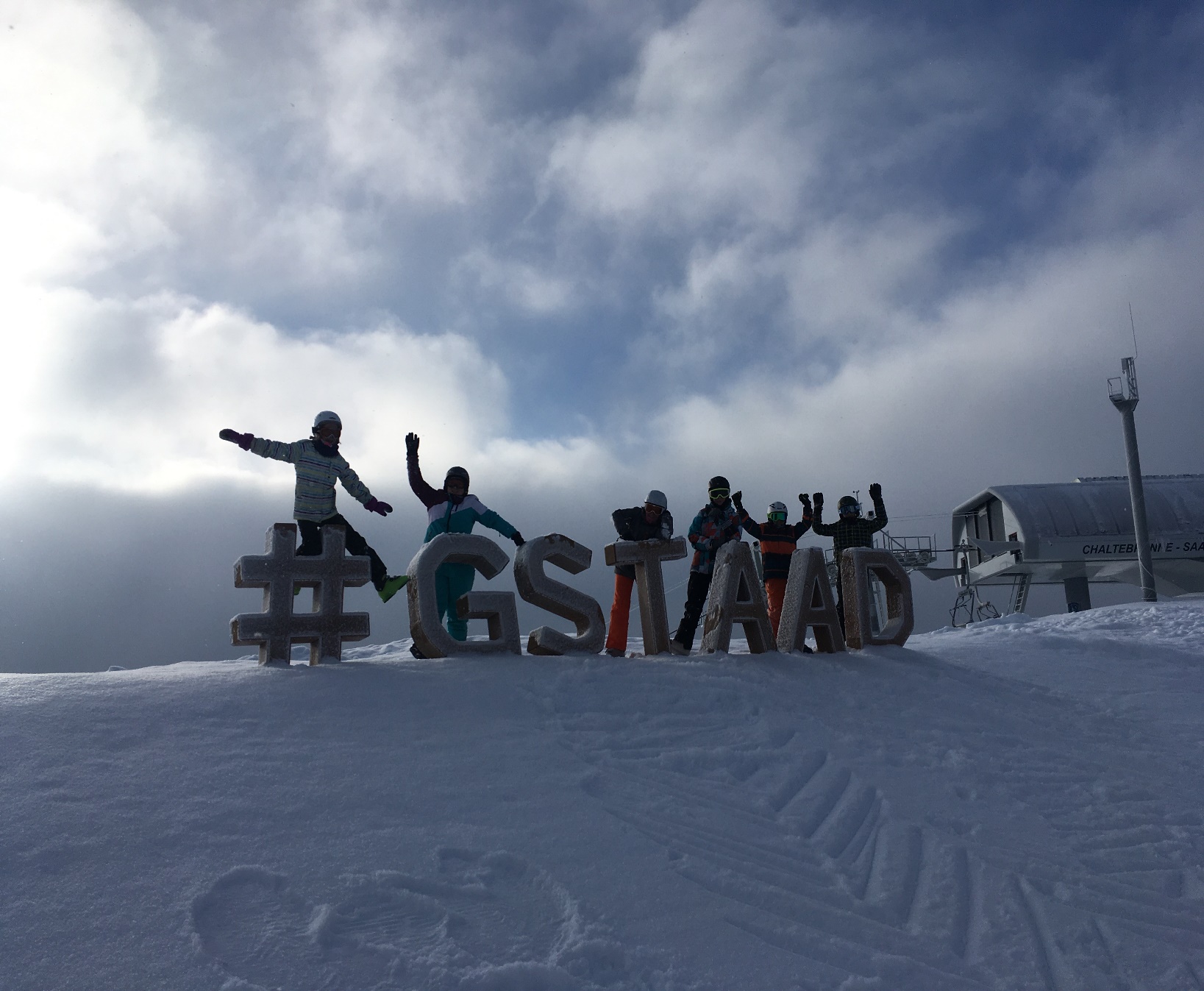 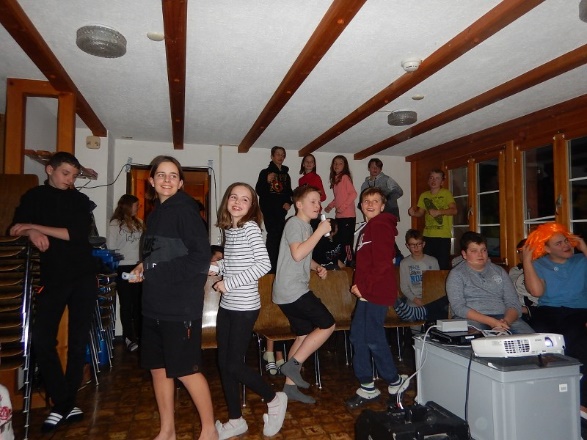 DIE  BESTEN TÄNZER VON DER SCHULE LYSSACH
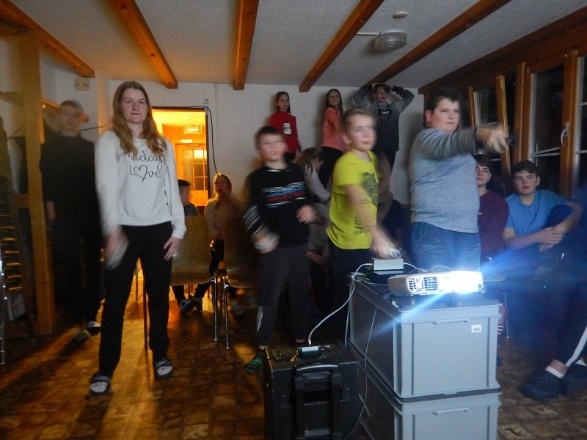 Hallenbad Gstaad
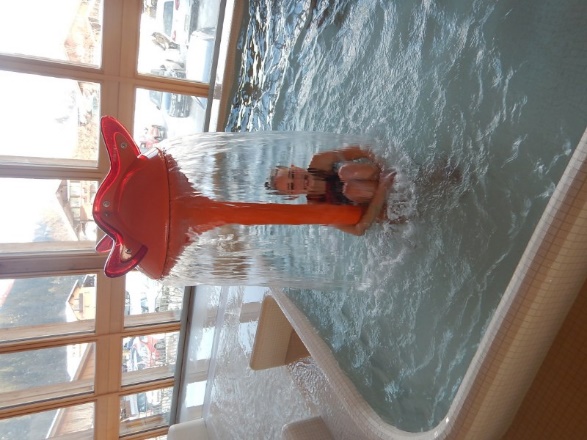 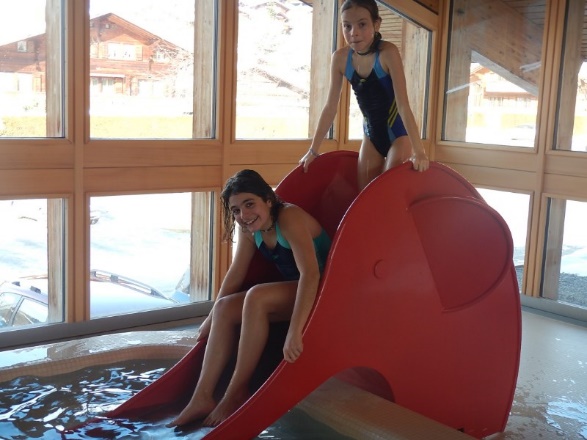 DIE SCHÖNSTEN MOMENTE
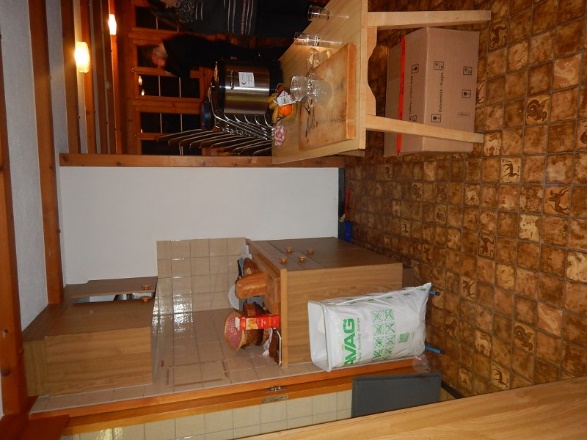 EINWÄRMEN
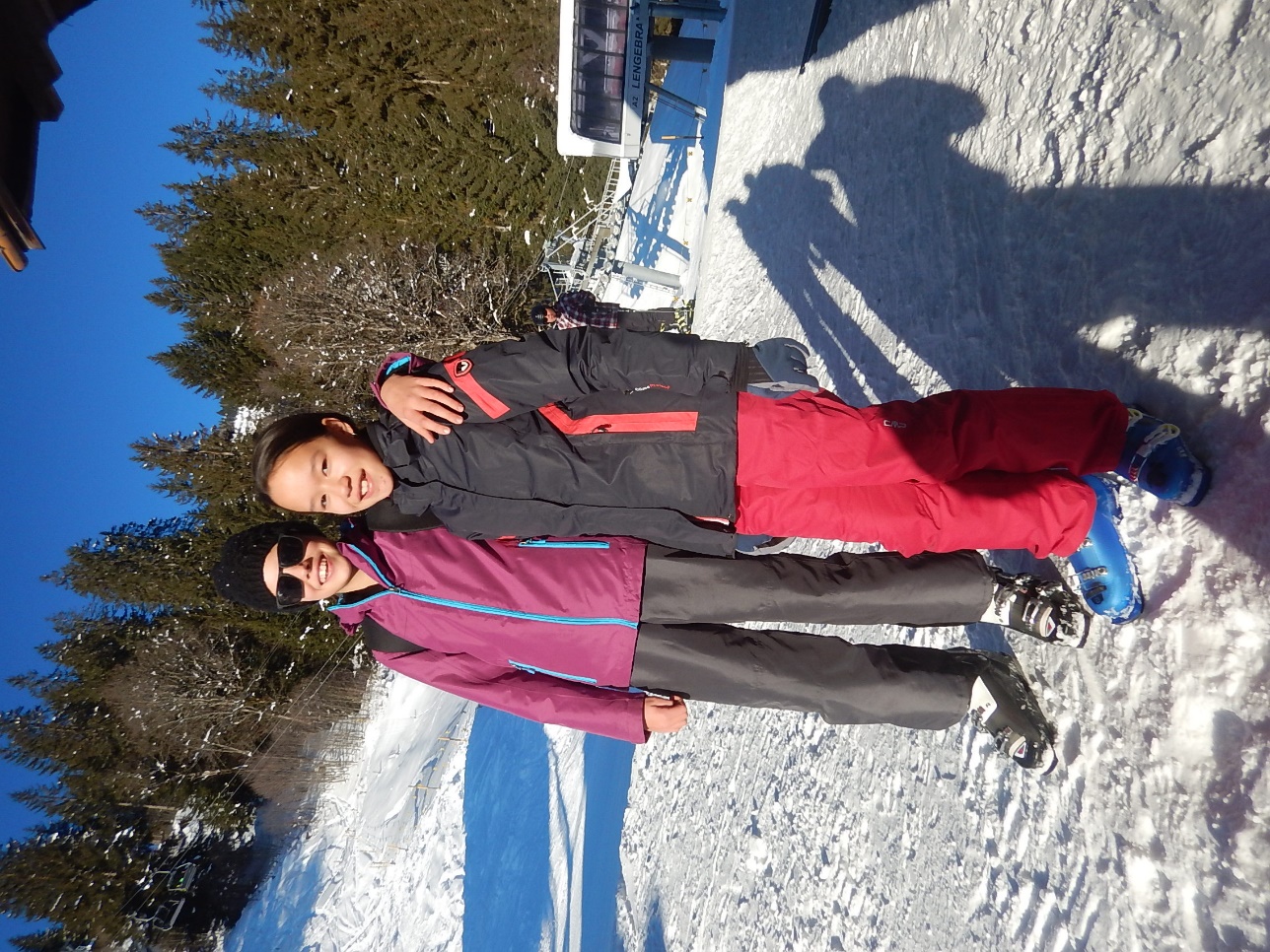 DAS SCHÖNE pANORAMA
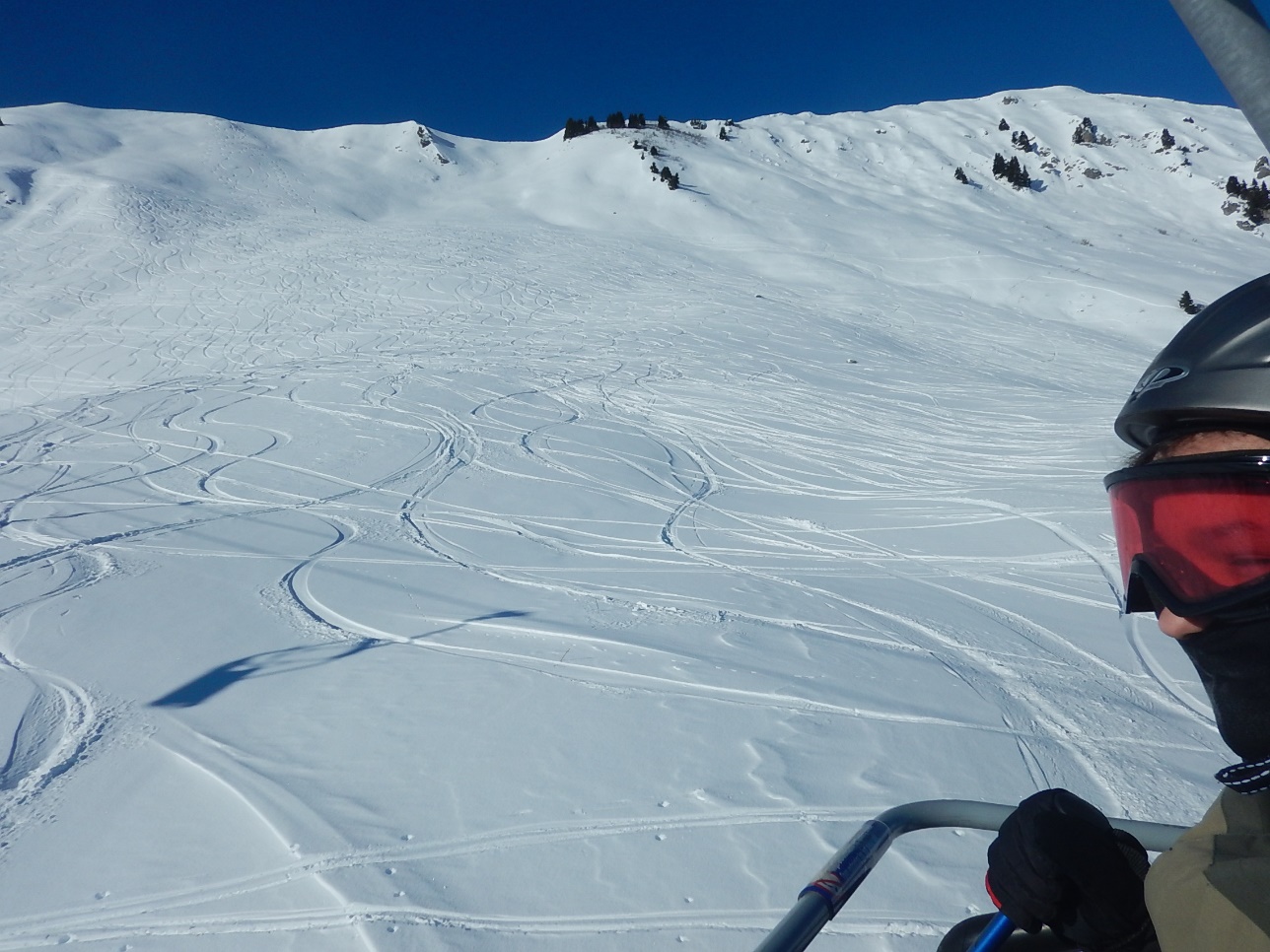 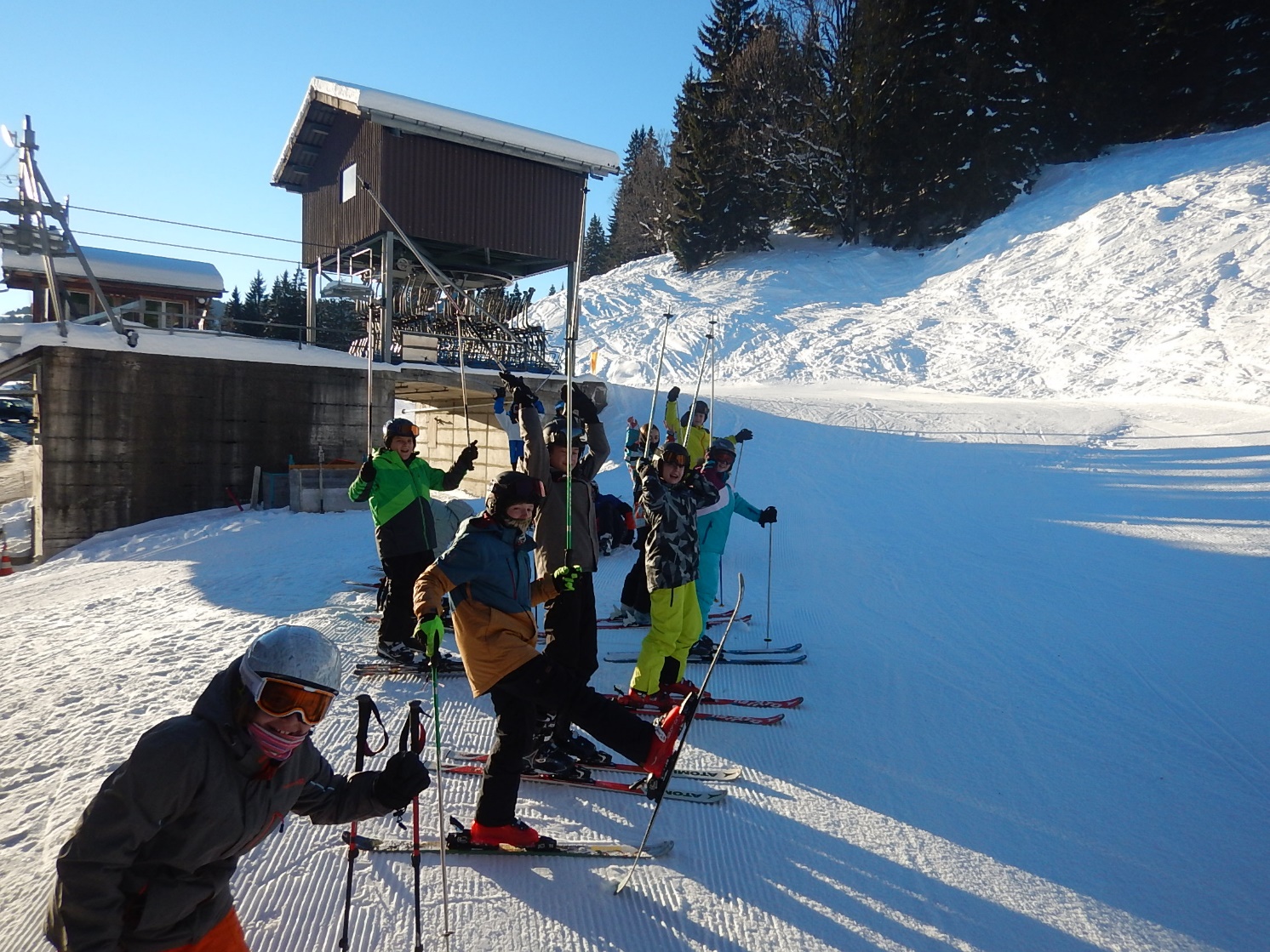 Die 5.-9. Klasse bedankt  sich fürS skilager